11.2  功率
做功有快慢之分，你觉得应该怎样表示做功的快慢呢？
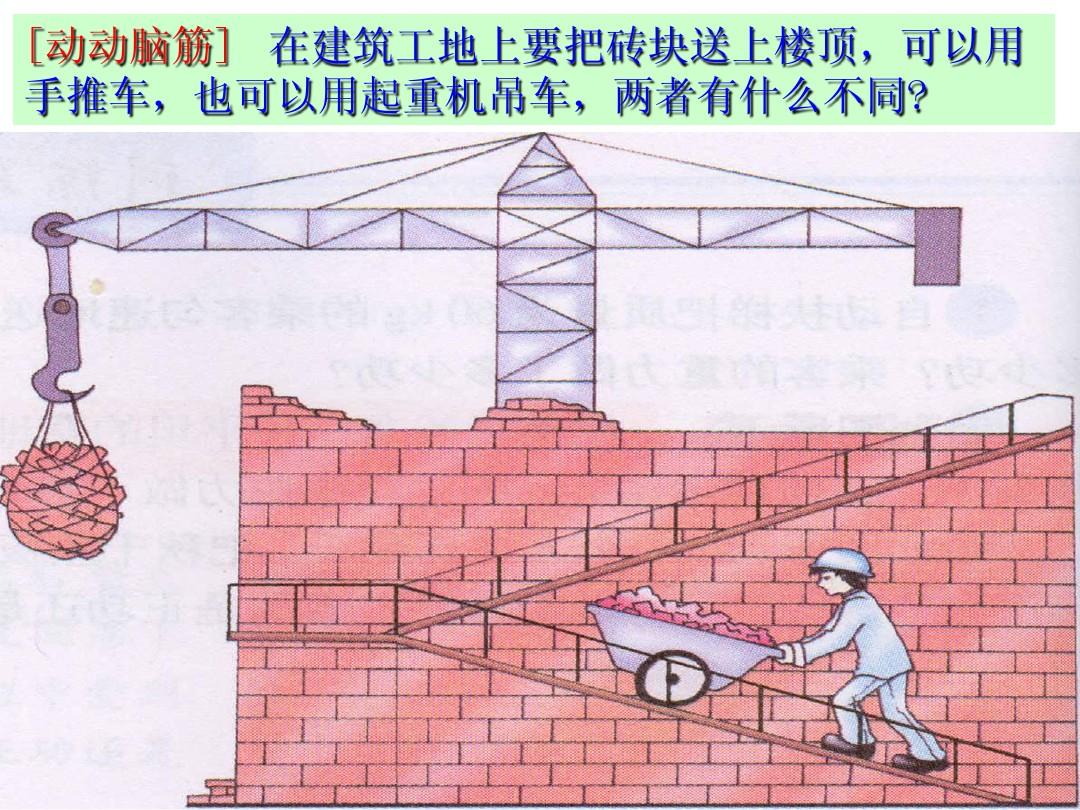 要把几百块砖从地面送到房顶，工人搬运可能需要几个小时，如果用起重机搬运，几分钟就可以完成。
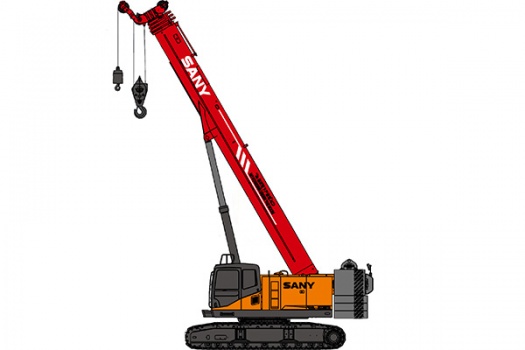 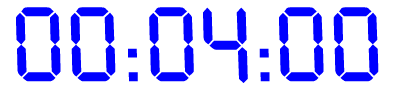 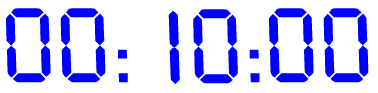 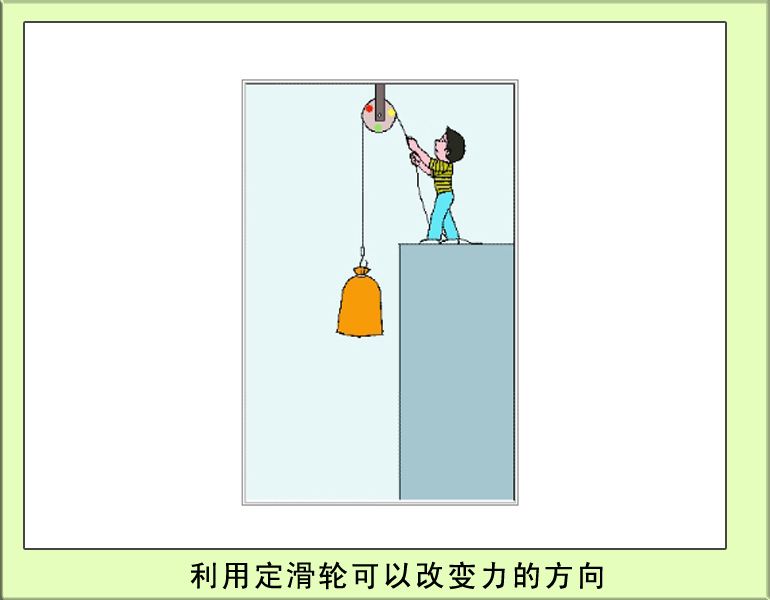 功率
如何比较做功的快慢
运送相同的货物到同样高的楼顶，起重机和人工谁做功更快？为什么？
答：起重机更快。
不同的物体若做相同的功，则用时短的物体做功快，起重机用时短，做功更快。
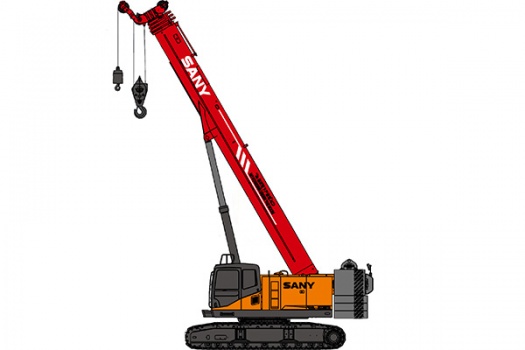 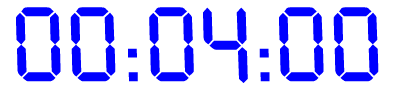 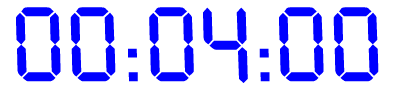 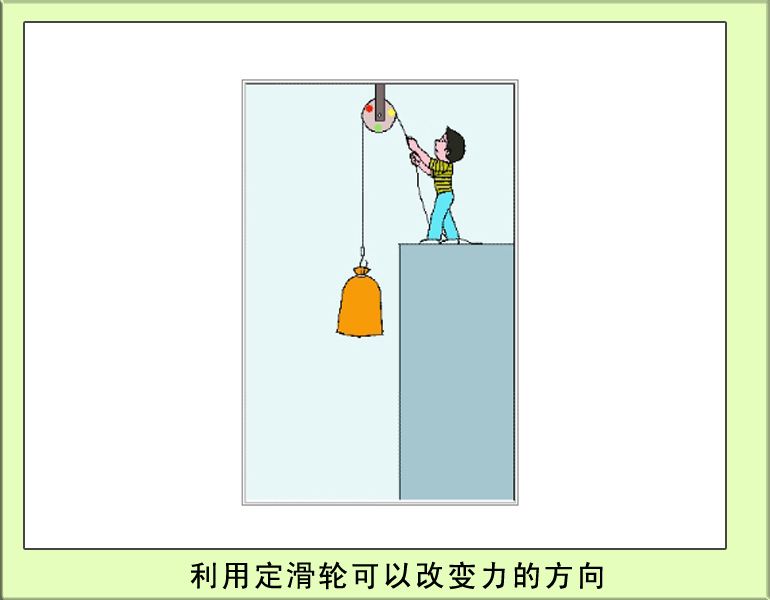 功率
如何比较做功的快慢
花费相同的时间运送不同的货物到同样高的楼顶，起重机和人工谁做功更快？为什么？
答：起重机更快。
不同的物体若做功的时间相同，则做功多的物体做功快，
此时起重机和人工虽然花费时间一样，但起重机吊起的货物更重，因此起重机做功更多。
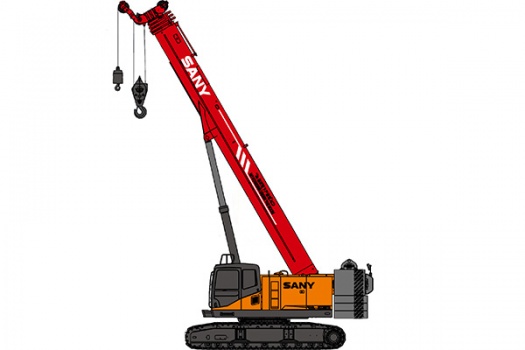 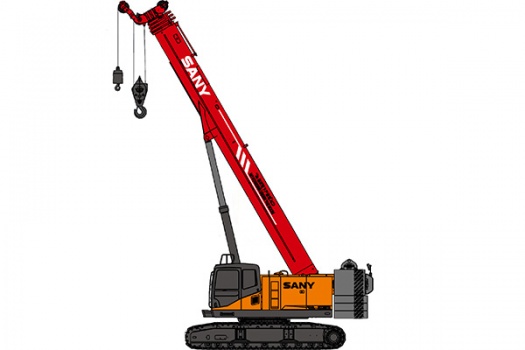 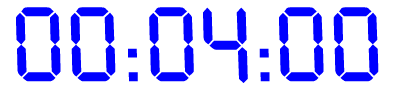 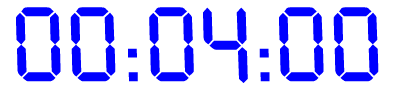 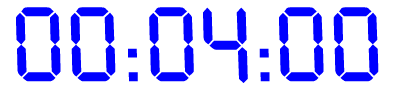 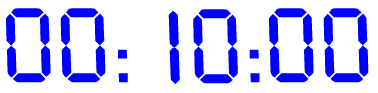 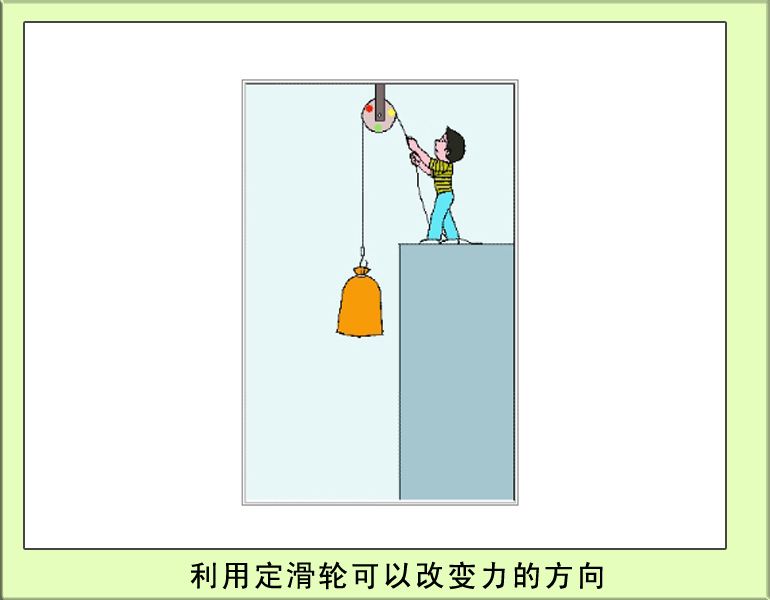 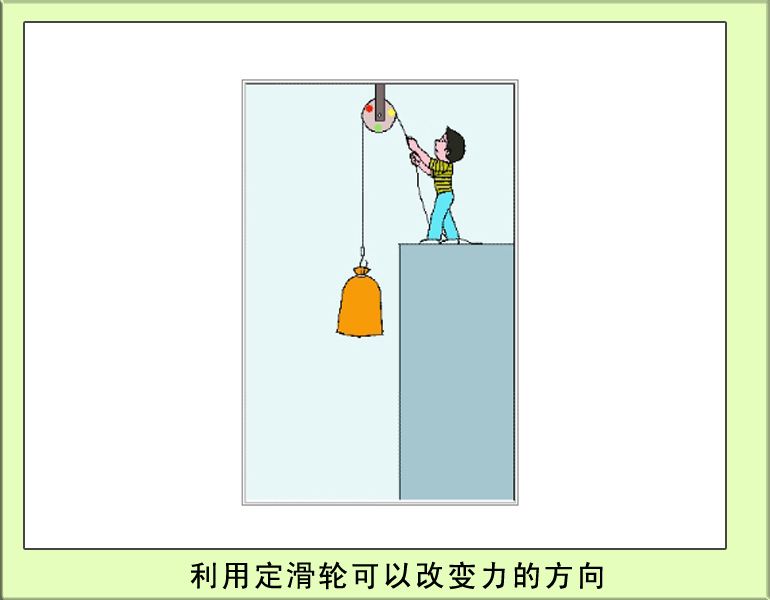 功率
如何比较做功的快慢
要比较物体做功的快慢，必须考虑两个因素：
其一是物体做了多少功；
其二是物体做功所用的时间。
在这些情况下，又该怎样比较做功的快慢呢？
功率
如何比较做功的快慢
想想议议
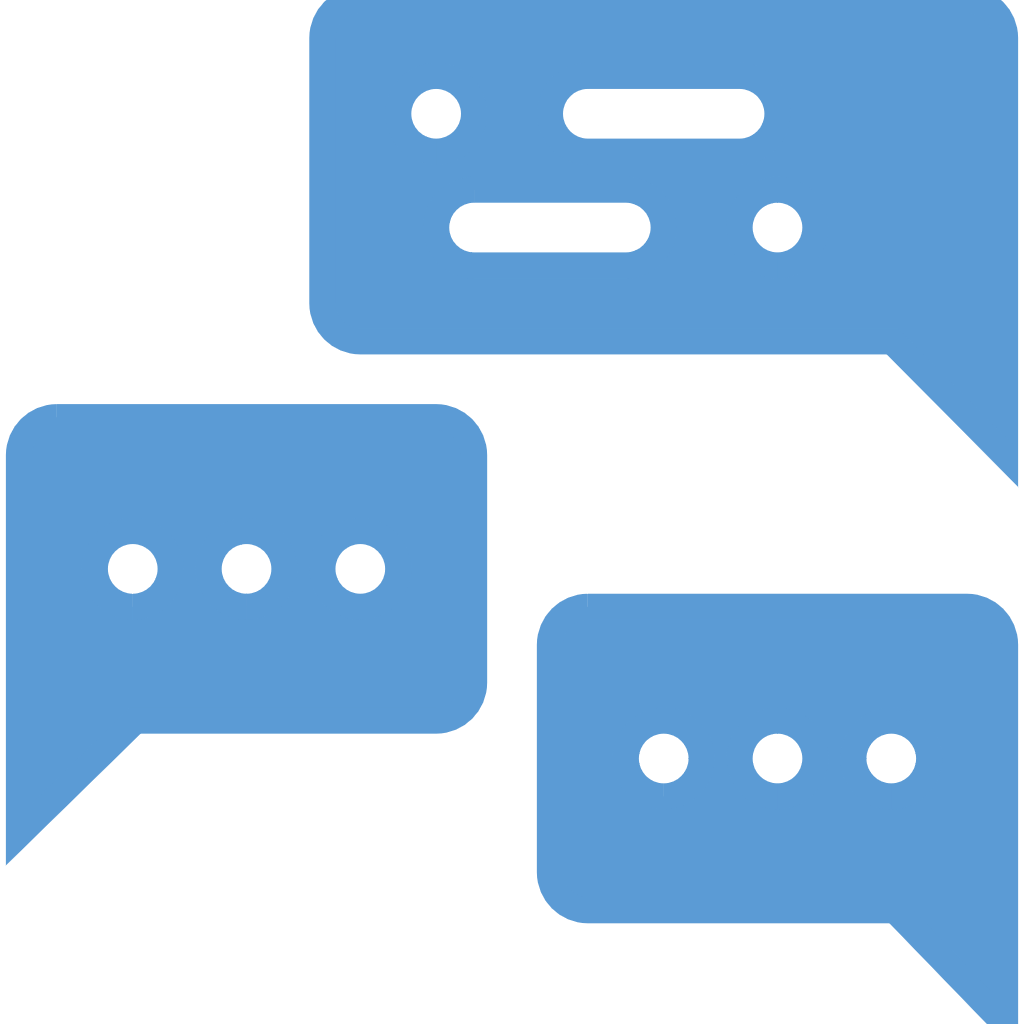 在生产生活中我们遇到更多的情况是，做功的多少和做功的时间都不相同。
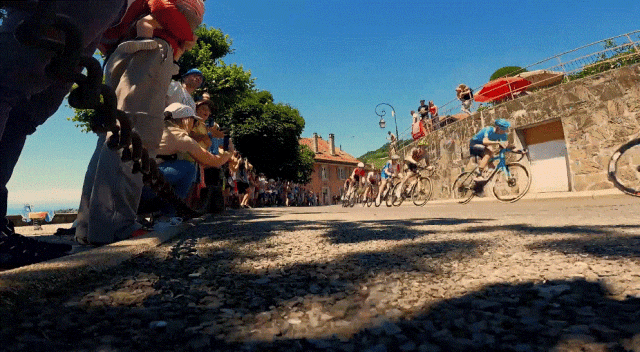 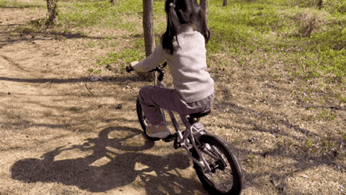 职业公路车运动员5小时可以完成185公里的赛程
普通人3小时左右可以骑到40公里远的地方。
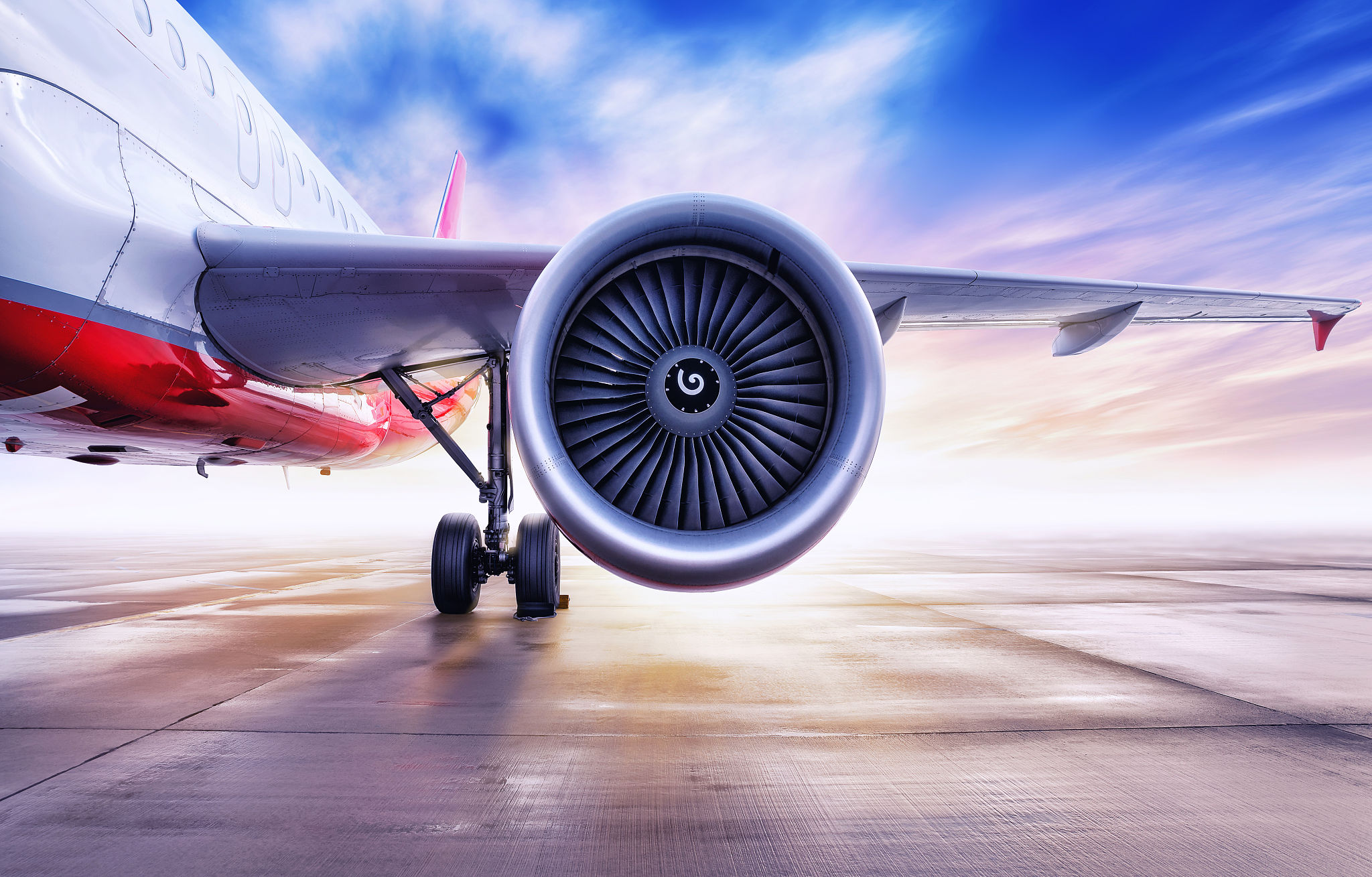 功率
功率
我们可以用功与做功所用时间之比来比较做功的快慢。
定义：功与做功所用的时间之比叫做功率。
物理意义：表示做功快慢的物理量。
功率在数值上等于力（或物体）在单位时间内所做的功。
符号：P
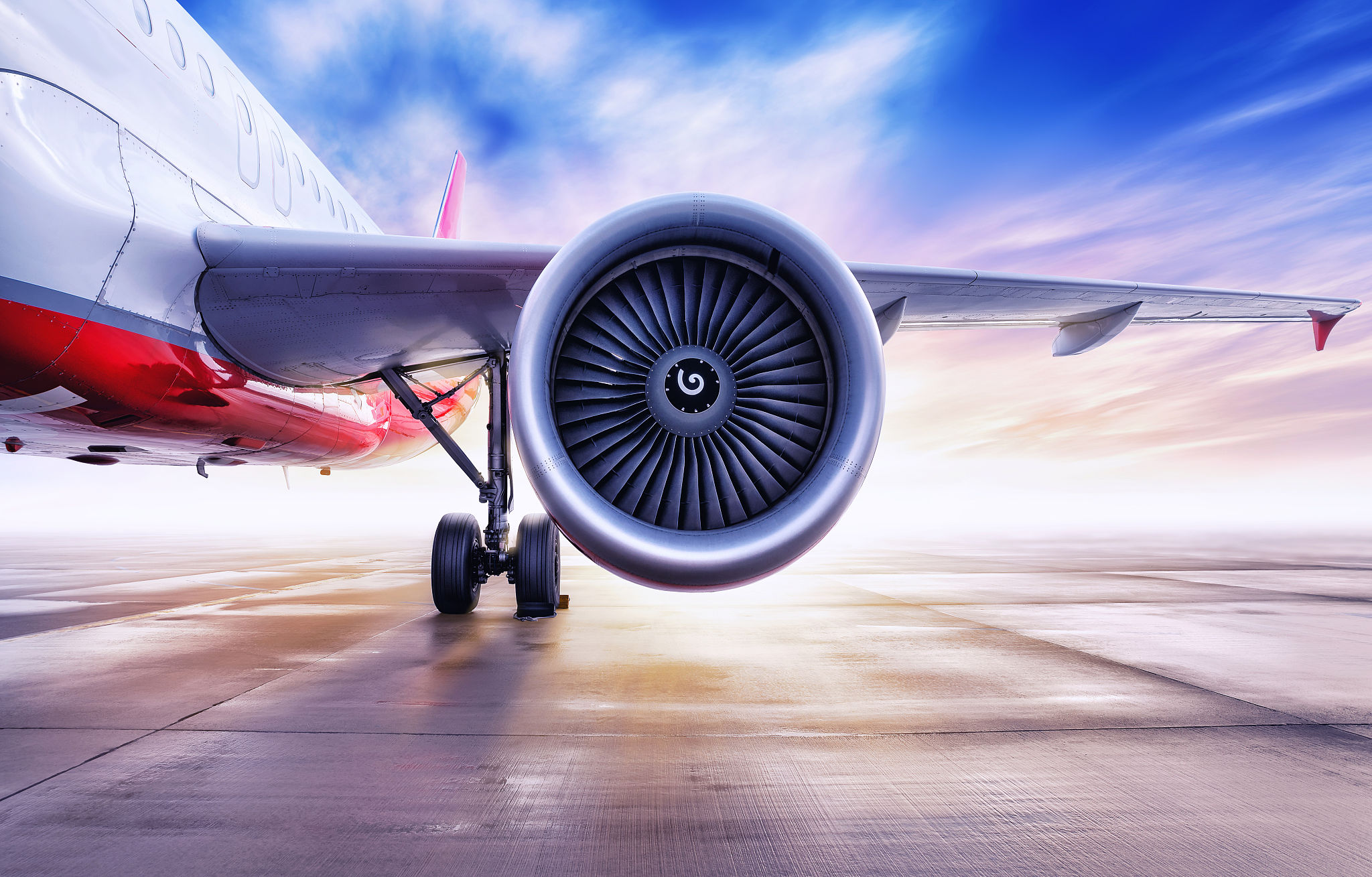 功率
功率
W：功
单位：J
计算公式：
P：功率
t：时间
单位：s
国际单位：焦/秒（J/s），
又称瓦特，简称瓦，用符号W表示
单位：
1kW=103W
常用单位：千瓦（kW）
功率
功率
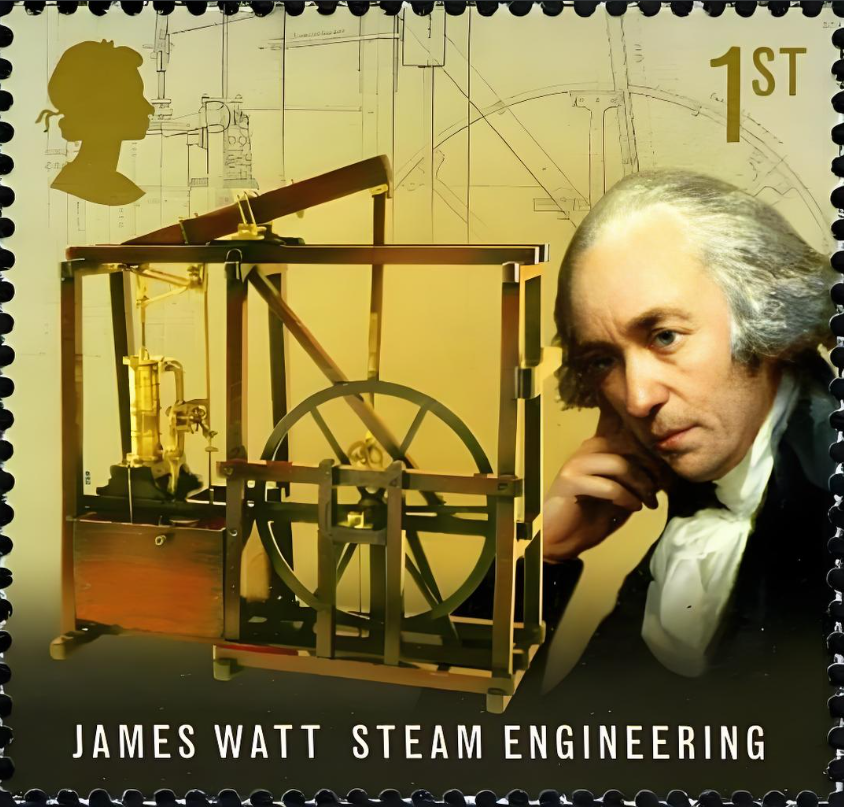 瓦特是英国发明家。瓦特的主要成就是制造出第一天有实用价值的蒸汽机，使人类进入“蒸汽时代”。人们为了纪念这位伟大的发明家，以他的名字“瓦特”来命名功率的单位。
功率
功率
生产生活中常见物体的功率
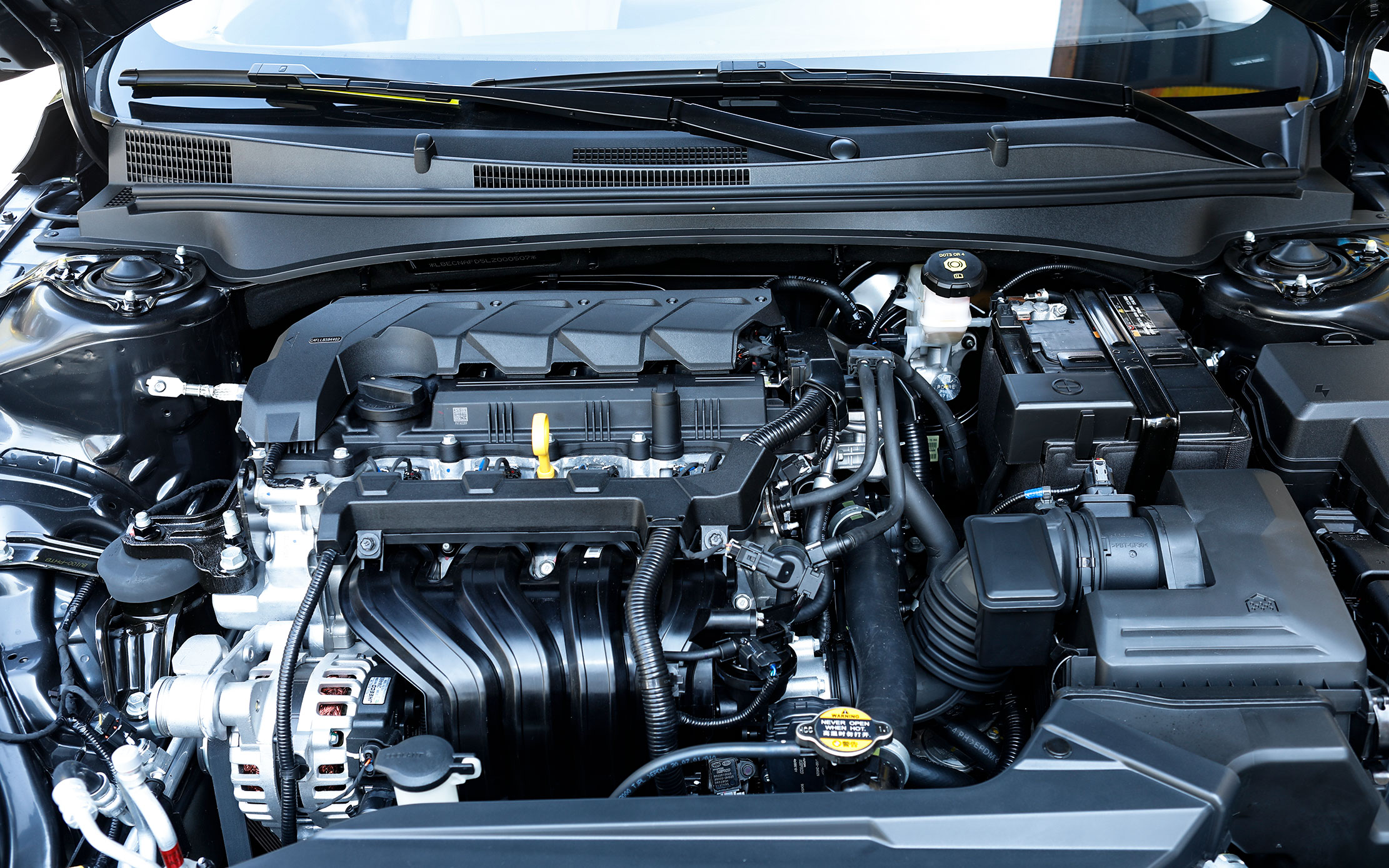 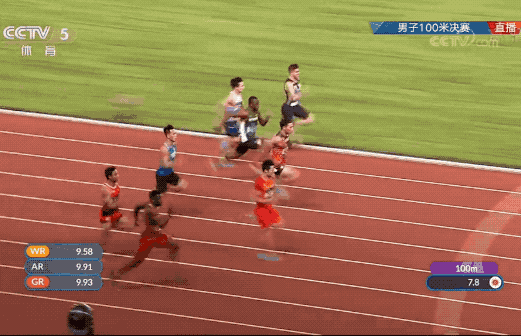 优秀运动员短时间运动的功率约为一千瓦
小型客车发动机的功率为数十千瓦至数百千瓦
功率
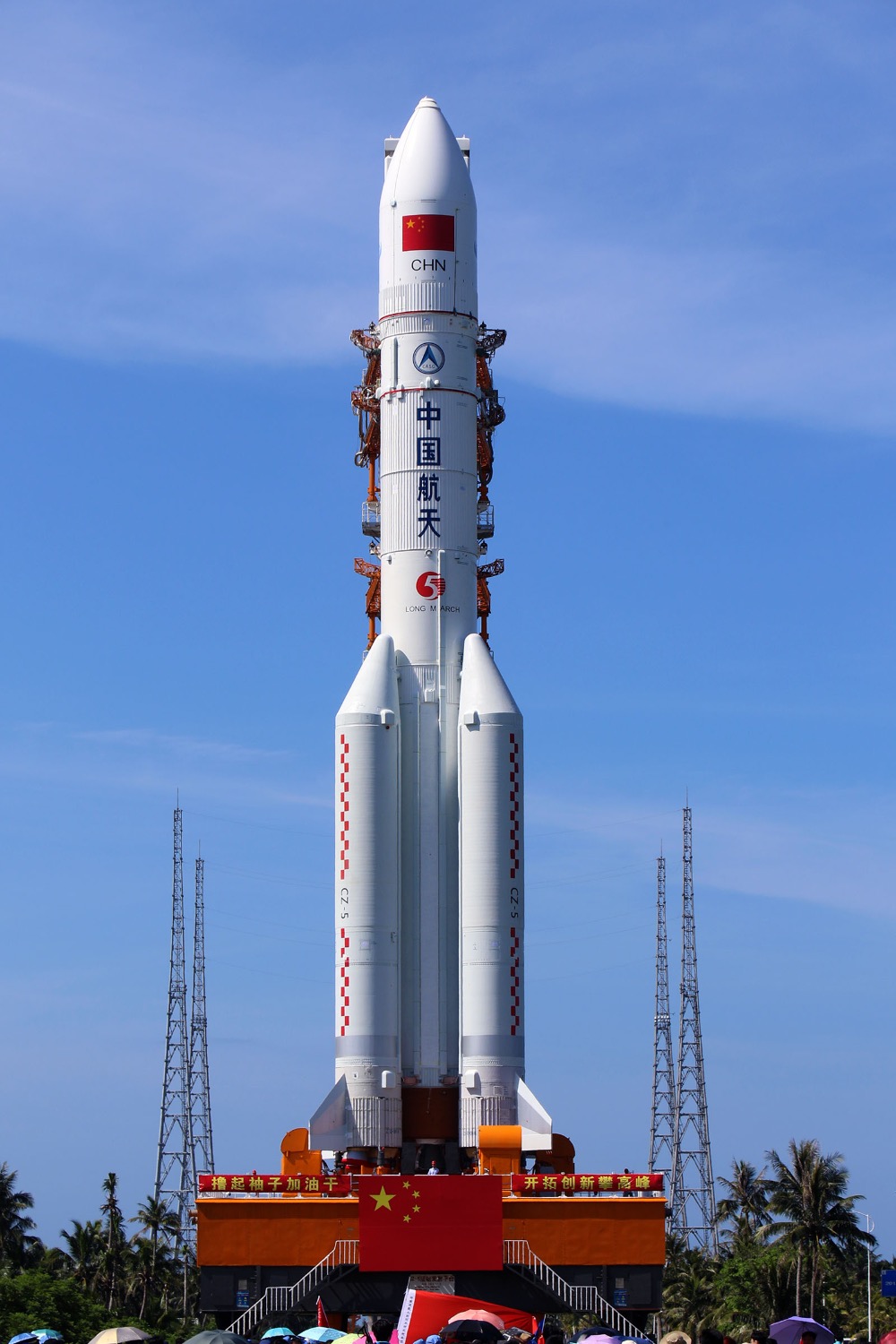 功率
生产生活中常见物体的功率
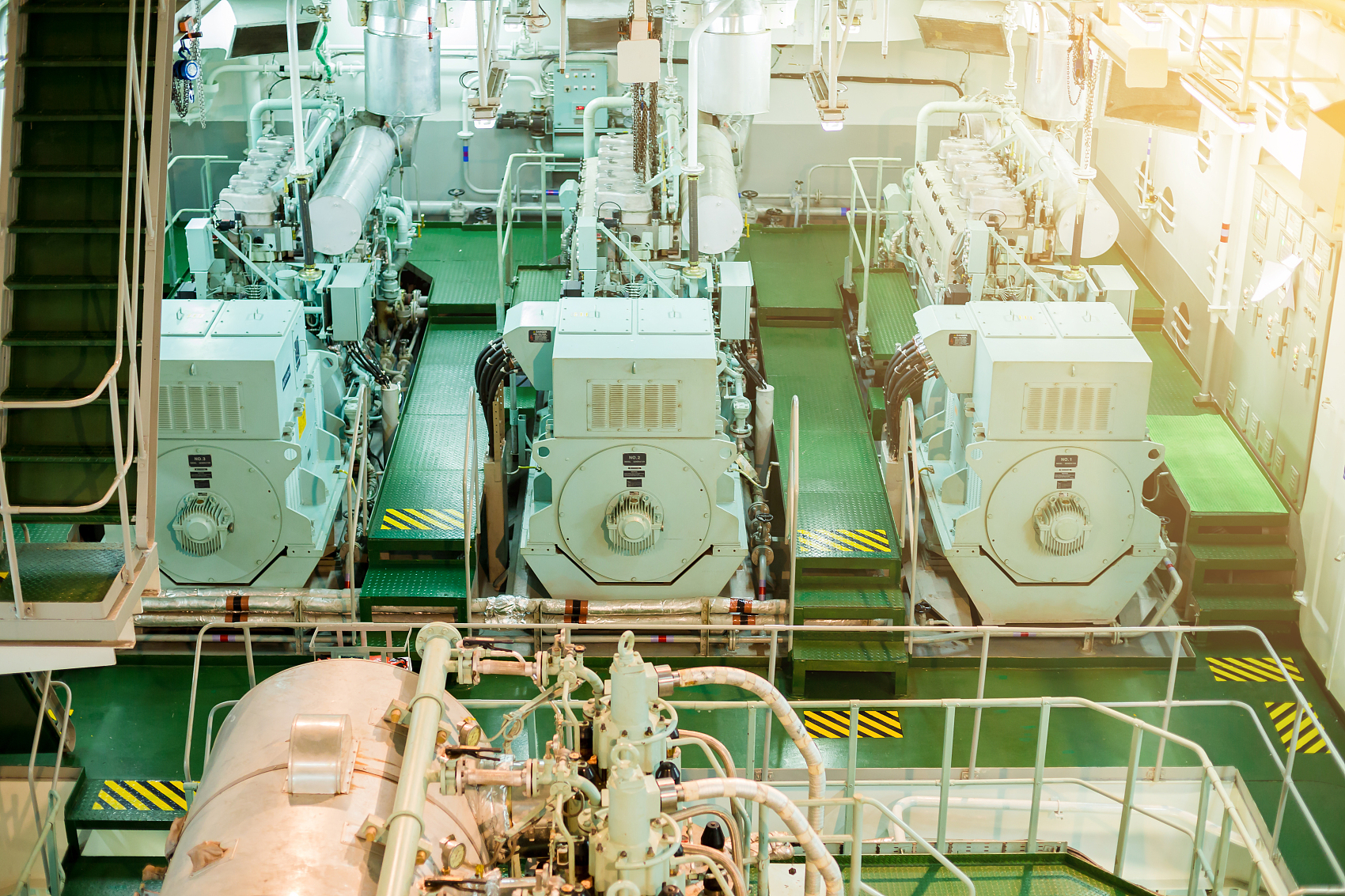 电力机车、万吨级远洋货轮发动机的功率可超过一万千瓦
我国的长征五号运载火箭发动机的功率超过一百万千瓦
功率的计算
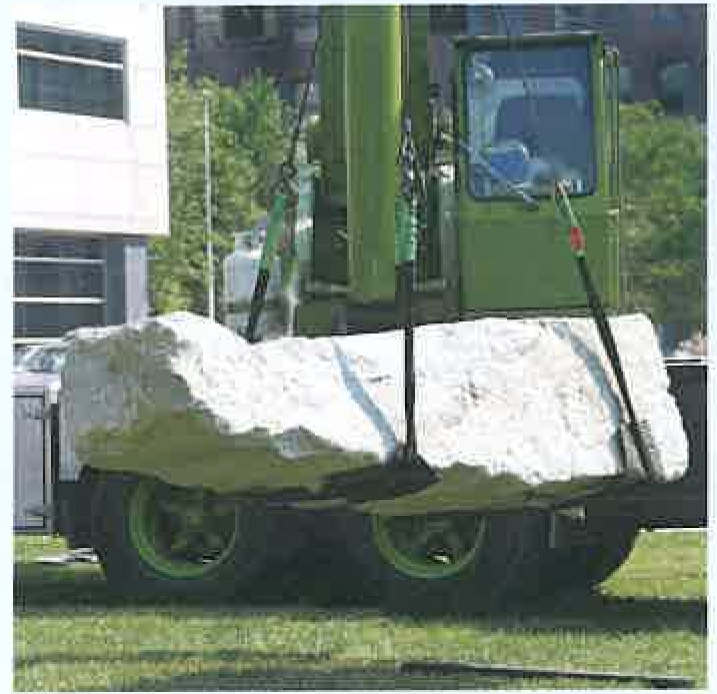 例  大石头的质量为6t，起重机在15s内将大石头沿竖直方向匀速提升1m，起重机提升大石头的功率是多少？g取10N/kg。
功率的计算
在解决功率问题时，首先需要明确是哪个力的功率，然后确定该力的功和做功的时间，再根据功和功率的公式进行求解。
功率的计算
讨论：拉力做功的快慢与石头提升的快慢有什么关系呢？
答：拉力做功的快慢即拉力的功率，石头提升的快慢即石头运动的速度。
1. 如图所示，一个人先后两次用同样的时间、同样大小的力，将不同质量的物体在不同的表面上分别移动相同的距离。该力在此过程中所做功的大小分别为W1、W2，功率的大小分别为P1、P2，关于它们之间的大小关系说法正确的是（　　）


A．W1＜W2、	P1＜P2		B．W1＞W2、P1＞P2
C．W1=W2、P1=P2			D．W1＜W2、P1＞P2
C
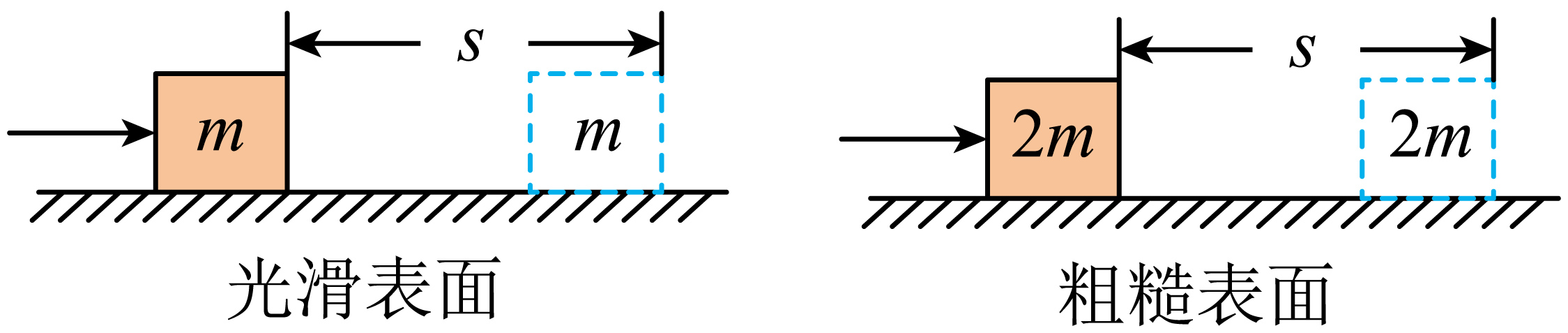 2. 如图甲，粗糙程度不变的水平地而上，物体受到水平向右拉力。拉力大小随时间变化的关系如图乙所示，物体运动速度随时间变化的关系如图丙所示。下列说法正确的是（    ）



A．4~6s，物体运动路程为18m	
B．4~6s，拉力F的功率为12W
C．t=1s时，物体受到摩擦力大于2N	
D．拉力为6N时，物体做匀速直线运动
B
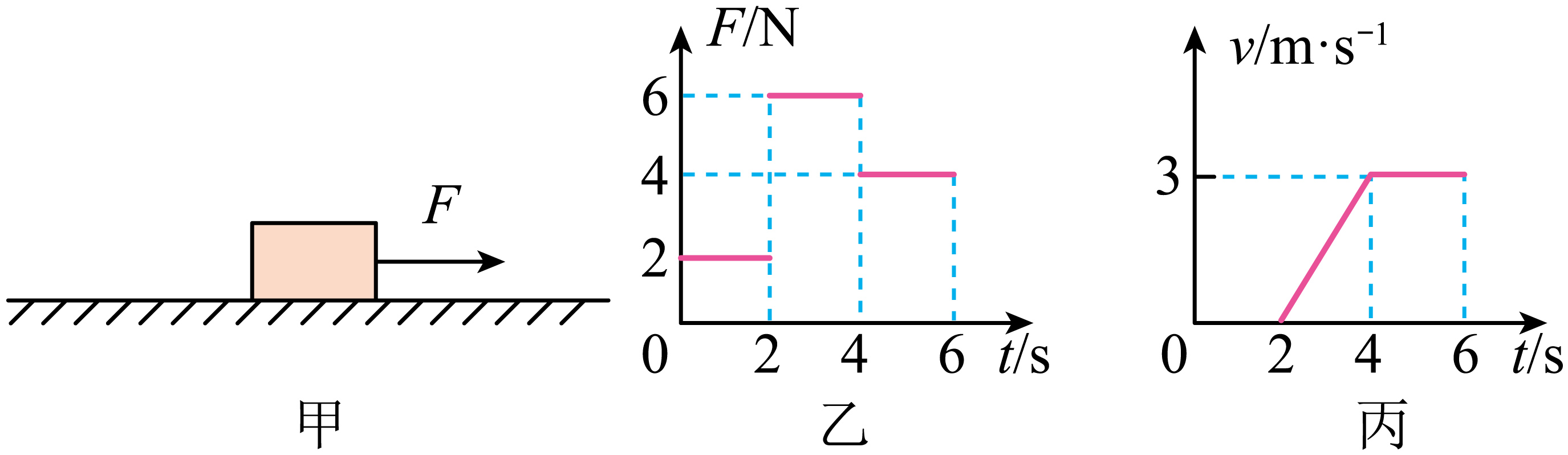 解：
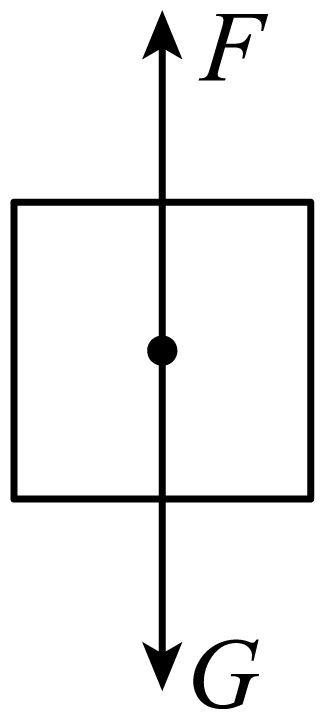 3. 如图甲所示，我国自主研制的R20000-720型全球最大塔式起重机，拥有性能超强、技术先进、专利众多等特点，是塔机制造史上一次重要的突破。该塔机最大起重量为720t，最大起升高度为400m。
（1）请在图乙中画出物体沿竖直方向匀速上升过程中受力的示意图。
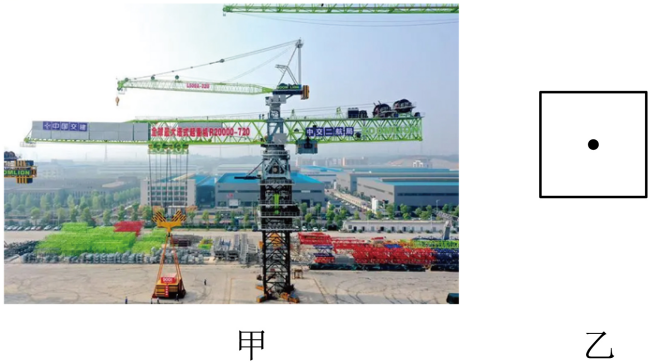 3. 如图甲所示，我国自主研制的R20000-720型全球最大塔式起重机，拥有性能超强、技术先进、专利众多等特点，是塔机制造史上一次重要的突破。该塔机最大起重量为720t，最大起升高度为400m。
（2）若塔机一次将100t的物体沿竖直方向匀速提升100m，拉力做的功是多少？
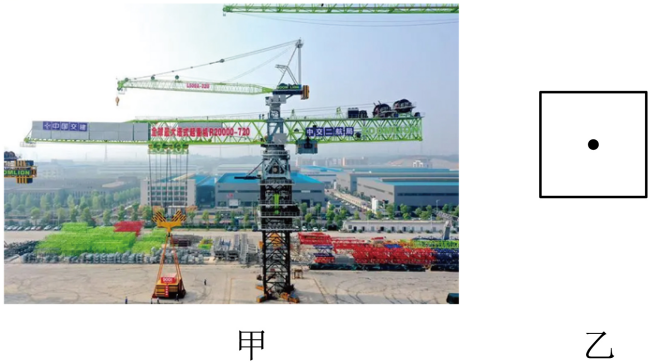 3. 如图甲所示，我国自主研制的R20000-720型全球最大塔式起重机，拥有性能超强、技术先进、专利众多等特点，是塔机制造史上一次重要的突破。该塔机最大起重量为720t，最大起升高度为400m。
（3）若塔机在（2）过程中所用时间为200s，拉力做功的功率是多少？
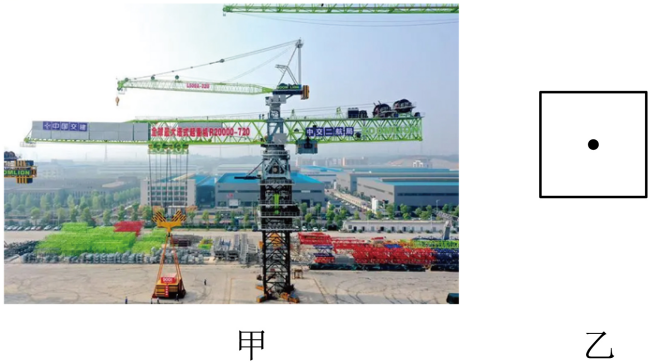 做功快慢的比较方式
功率
概念
功率
功率
计算公式
单位、符号
生活中物体的功率
功率的计算
利用功率公式进行计算
功率的推导式